Слайд - концерт 
 
Чайковский-детям


   

 Выполнила: Шкиль Виктория     
                                    Дмитриевна,  
                 преподаватель МБУДО 
            «Солецкая детская школа искусств»  Новгородская область
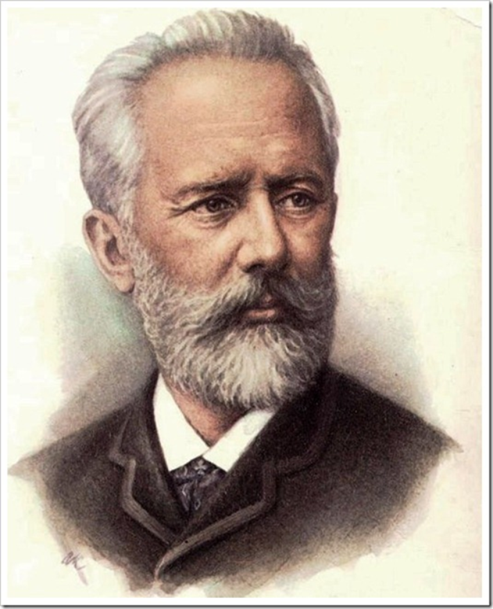 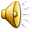 Петр Ильич Чайковский 

великий русский композитор, родился в 1840 г. в небольшом городке Воткинске на Урале.
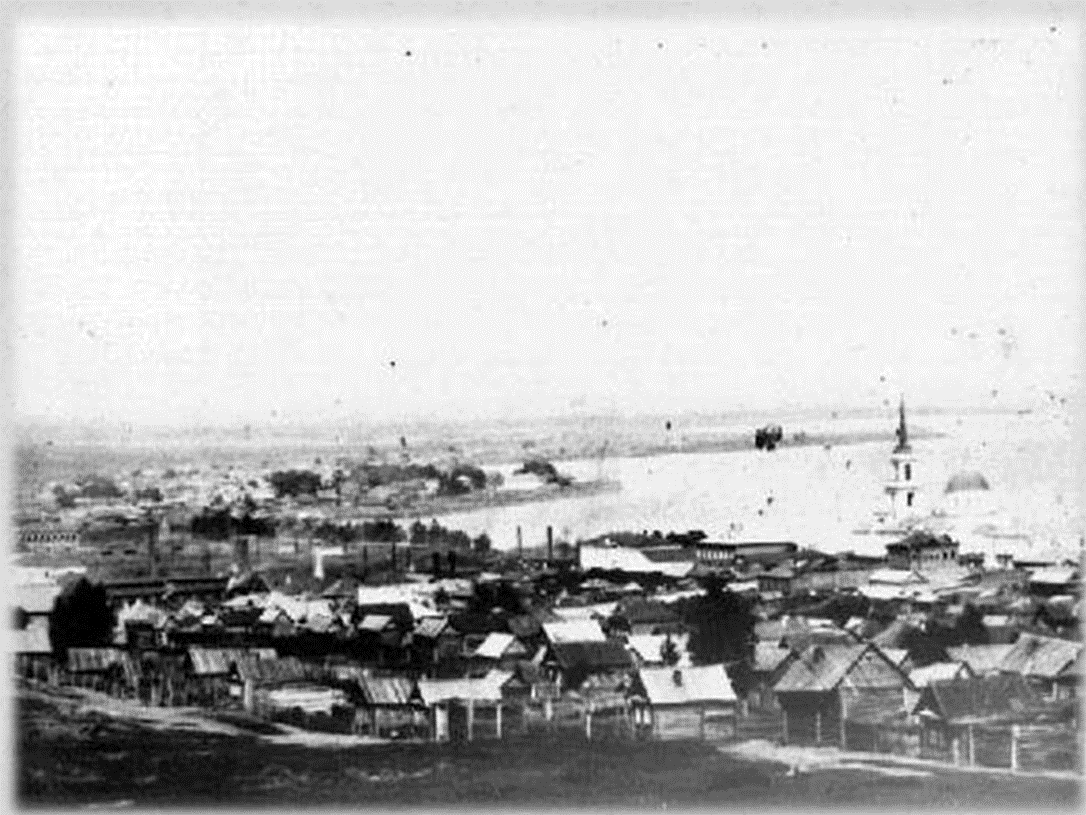 Воткинск
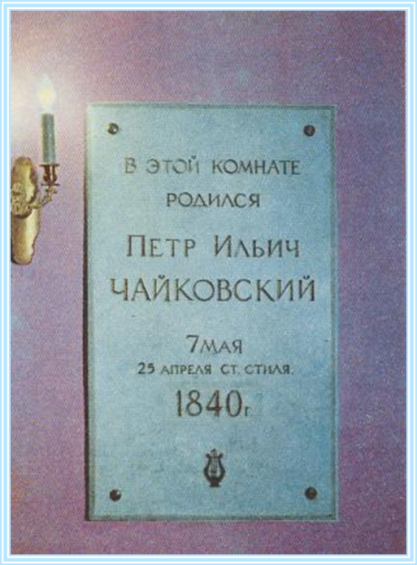 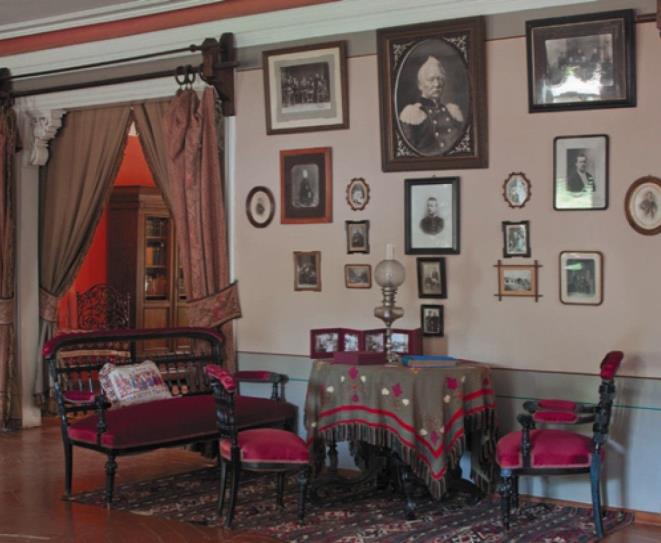 табличка и комната, где родился композитор
Родители
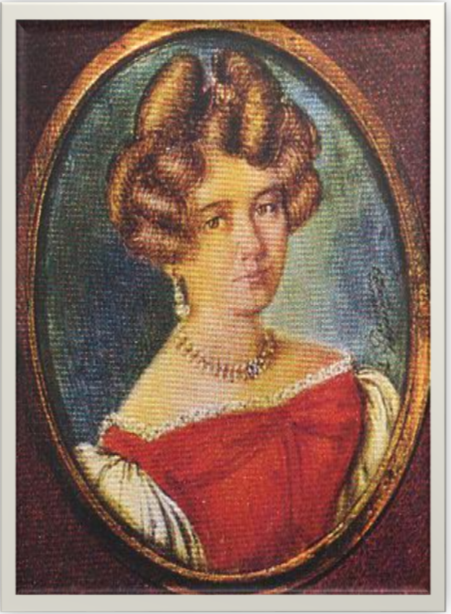 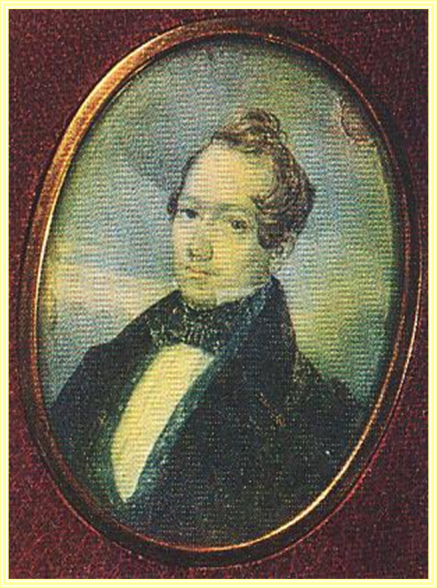 мать - Александра 
             Андреевна  Ассиер
отец - Илья Петрович 
            Чайковский
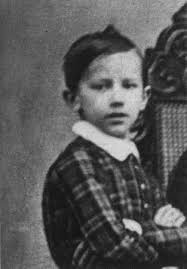 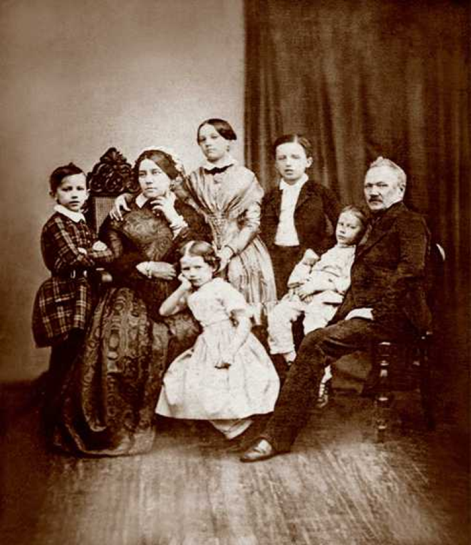 Пете 8 лет
в кругу семьи
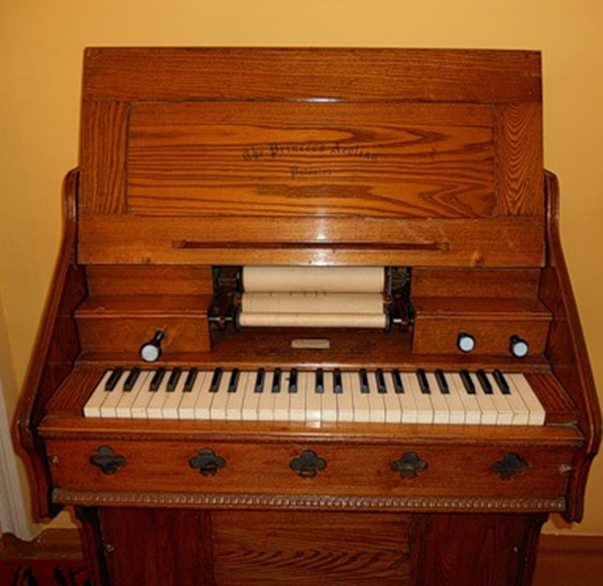 Родители Петра Ильича любили музыку. Его мать играла на фортепиано и пела.  В доме стоял механический орган — оркестрина.
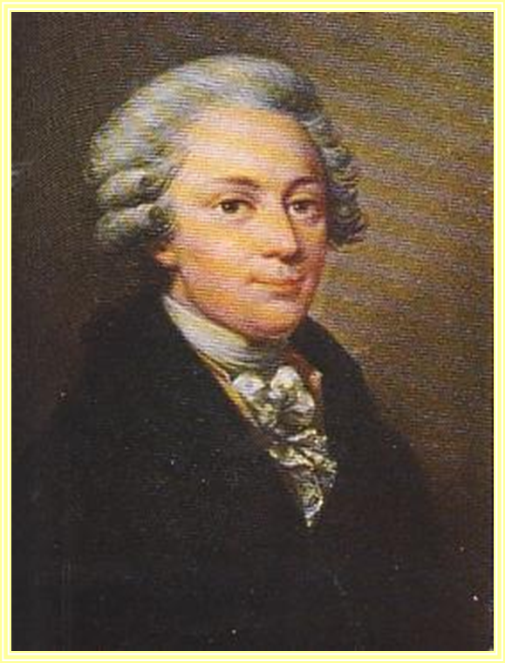 «Тем, что я посвятил свою жизнь музыке, я обязан Моцарту. Он дал мне первый толчок, он заставил меня полюбить музыку больше всего на свете!»
                П.Чайковский
Вольфганг Амадей      
         Моцарт
Детство
 - с детства  и на всю   
   жизнь композитор  
   проникся глубокой 
   привязанностью к 
   родине и любовью  
   к народным песням;
в 5 лет  начал 
    играть на фортепиано;
в 8 лет читал ноты 
     и записывал свои         
     музыкальные  впечатления
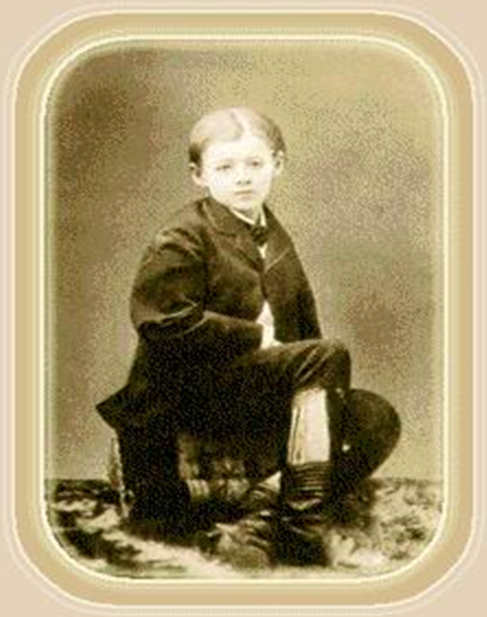 Императорское училище правоведения
1852 -1859  
учёба в Императорском училище правоведения. После окончание  поступает на службу в Министерство юстиции
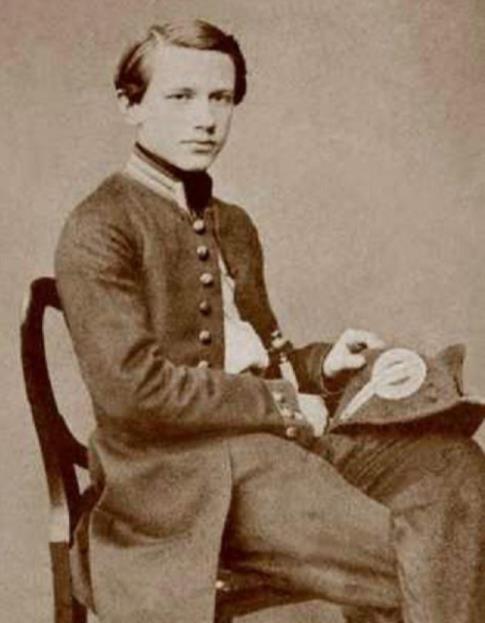 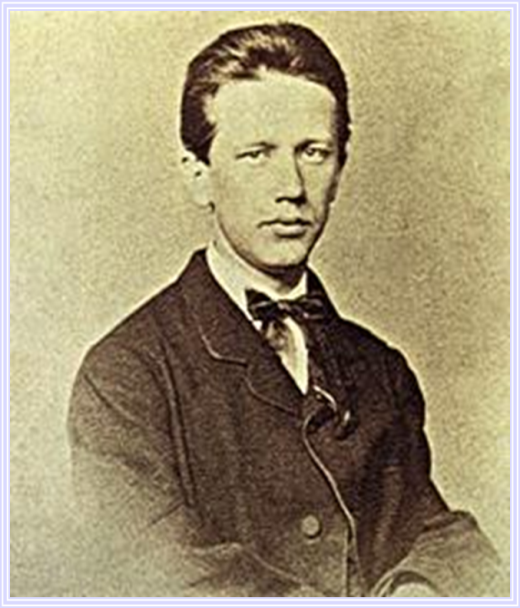 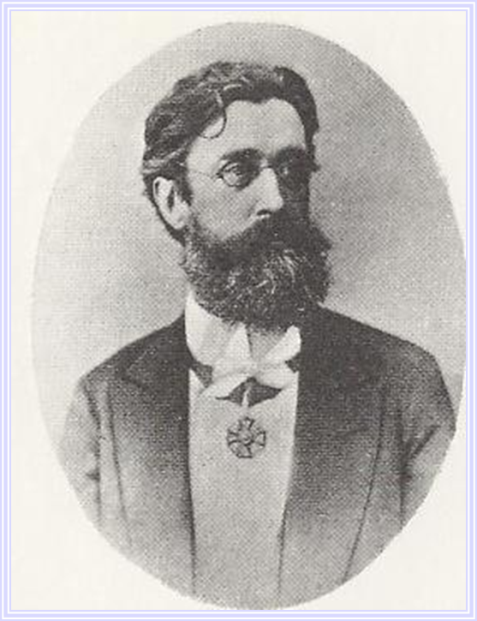 Р. В. Кюндингер, пианист, учитель Чайковского
Чайковский   во студенческие годы
В 1862 году П. И. Чайковский поступил в 
Петербургскую консерваторию
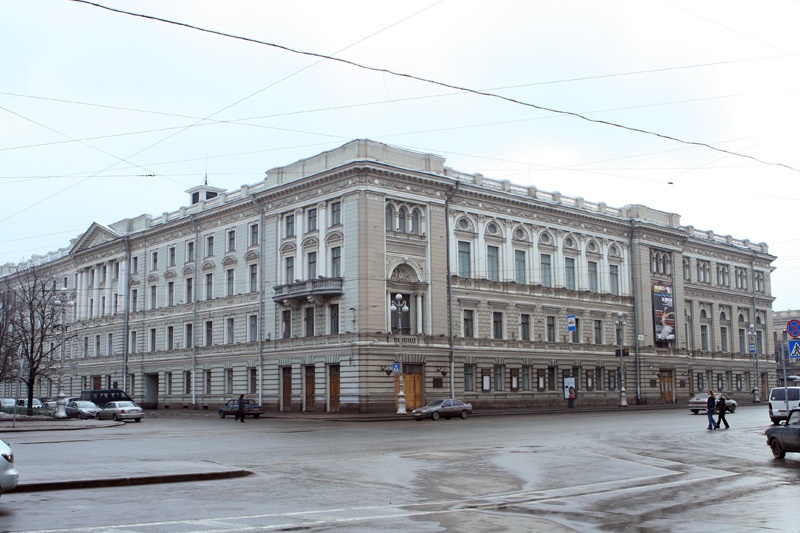 Окончил в1865 году с большой серебряной медалью
Учителя
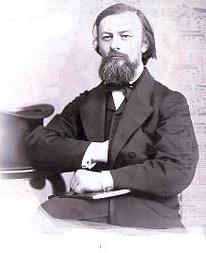 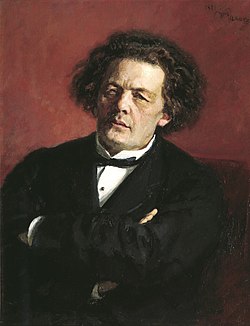 Николай Иванович                    Антон   Григорьевич              Заремба                                        Рубинштейн
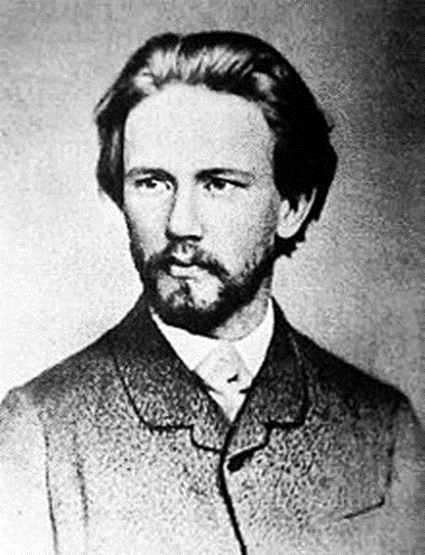 Пётр Чайковский 
 во время учёбы в консерватории
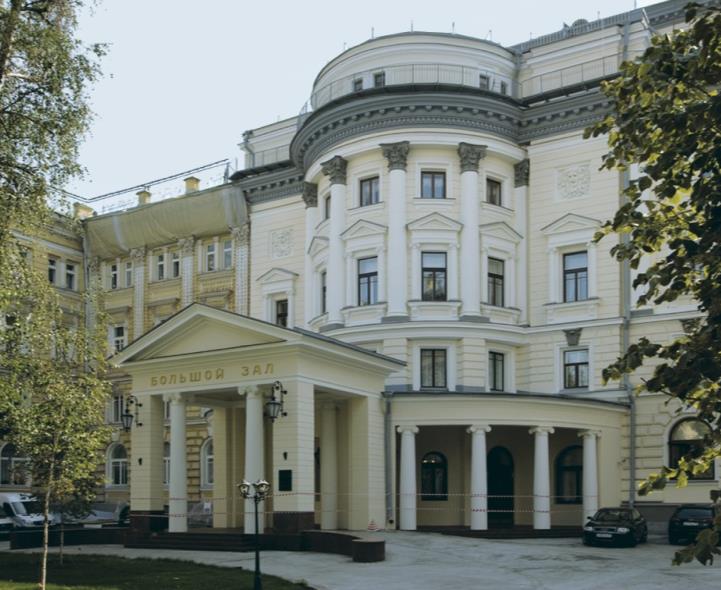 П. Чайковский с 1866 года жил в Москве и преподавал 
теорию музыки в Московской консерватории.
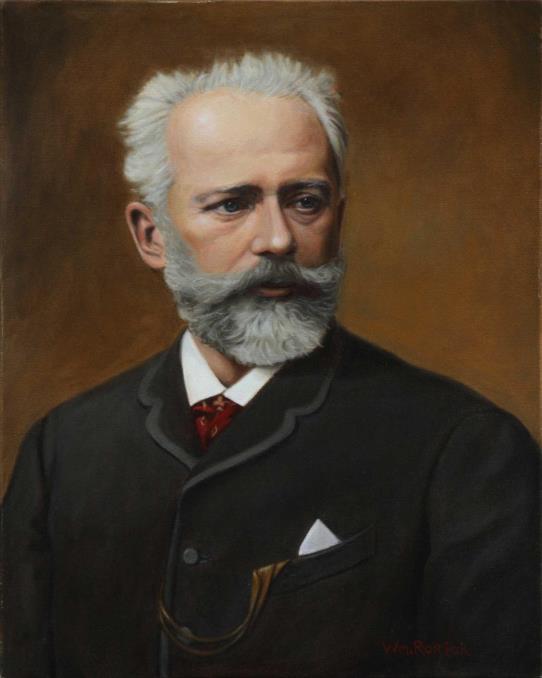 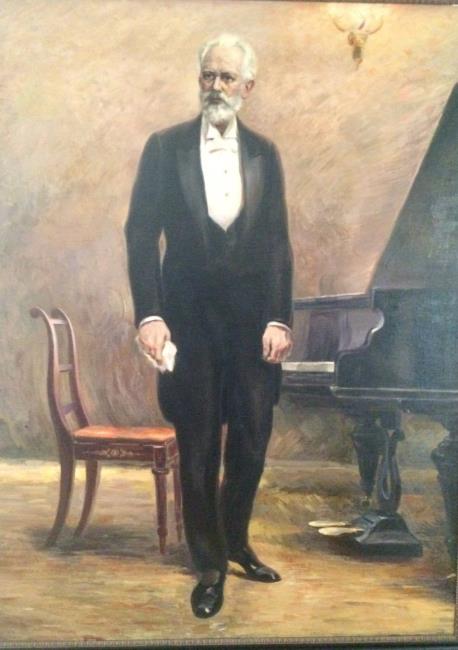 Музыка – это главное в жизни  композитора, это то, чему он посвятил всю свою жизнь
Успех в Европе и Америке
«Сколько было восторгу, и все это не мне, а голубушке России»

                      П.Чайковский
Основные произведения

Балеты
Лебединое озеро 
Спящая красавица 
Щелкунчик 

Симфонии
Симфония № 1 «Зимние грезы»
Симфония № 2  
Симфония № 3 
Симфония № 4 
Симфония № 5 
Симфония № 6
Сюиты
Сюита № 1 
Сюита № 2 
Сюита № 3 
Сюита № 4 Моцартиана
Оперы
- «Евгений Онегин»
- «Пиковая Дама»
- «Черевички» 
Фортепианный цикл  
 - «Времена года» ; 
Вокальные произведения.
Балет «Лебединое озеро»
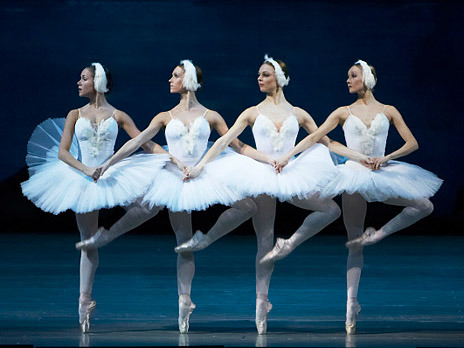 Танец маленьких лебедей
Балет «Лебединое озеро»
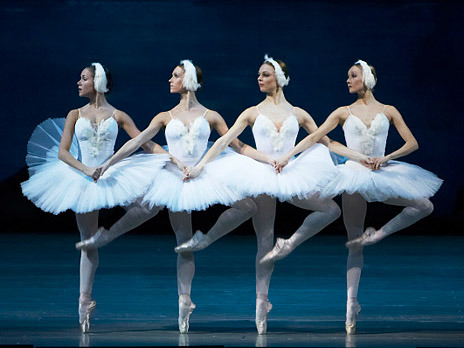 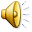 Танец маленьких лебедей
Балет «Щелкунчик»
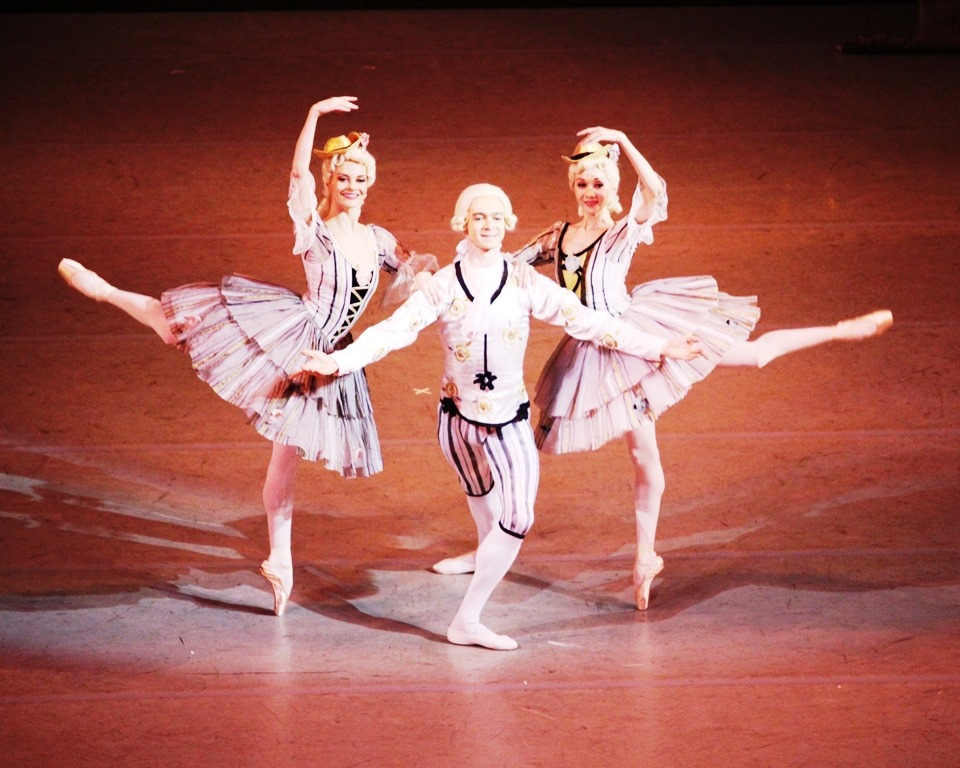 Танец пастушков
Балет «Щелкунчик»
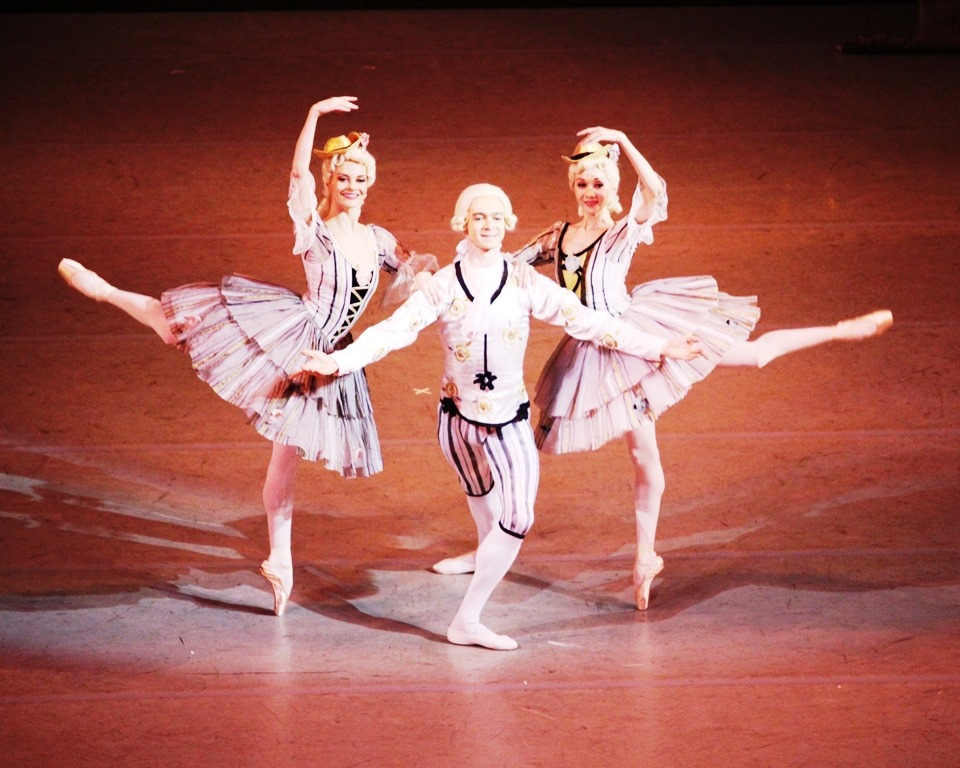 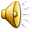 Танец пастушков
- сочинение «Детского    
альбома» - первое обращение композитора  к детской теме;

- П.И. Чайковский был первым русским композитором, создавшим   для детей альбом фортепианных пьес
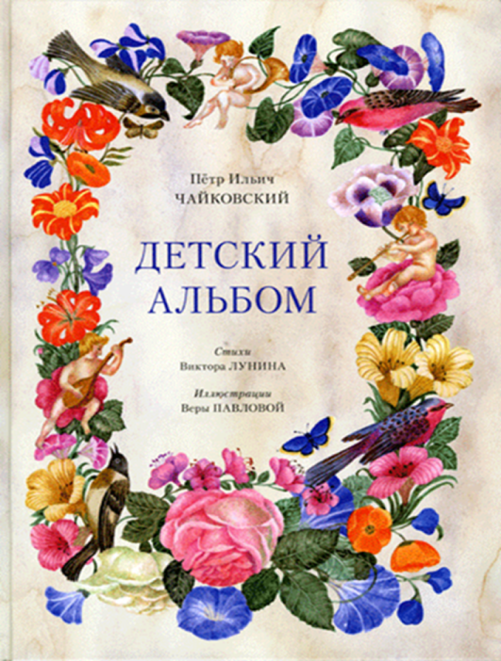 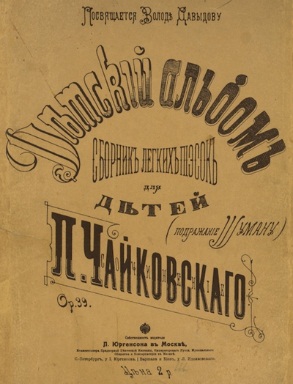 "Альбом этот 
я посвятил моему племяннику Володе, который страстно любит музыку и обещает быть музыкантом»
                     П.Чайковский
обложка  прижизненного 
        издания альбома
«Детский альбом»
1. Утренняя молитва2. Зимнее утро3. Мама4. Игра в лошадки
5. Марш деревянных солдатиков6. Болезнь куклы7. Похороны куклы8. Вальс9. Новая кукла10. Мазурка11. Русская песня12. Мужик на гармонике играет13. Камаринская
14. Полька15. Итальянская песенка16. Старинная французская   
       песенка17. Немецкая песенка18. Неаполитанская песенка19. Нянина сказка20. Баба Яга21. Сладкая греза22. Песня жаворонка23. Шарманщик поет24. В церкви
Утренняя молитва
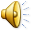 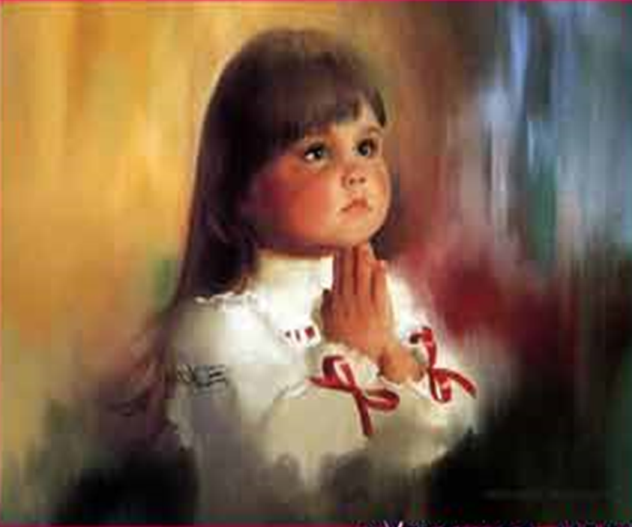 Молитвой начинался день ребенка. Молясь он настраивался на добрые мысли и поступки
Марш деревянных солдатиков
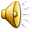 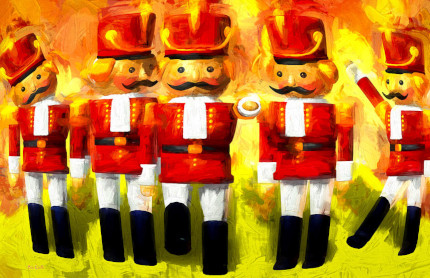 Болезнь куклы
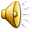 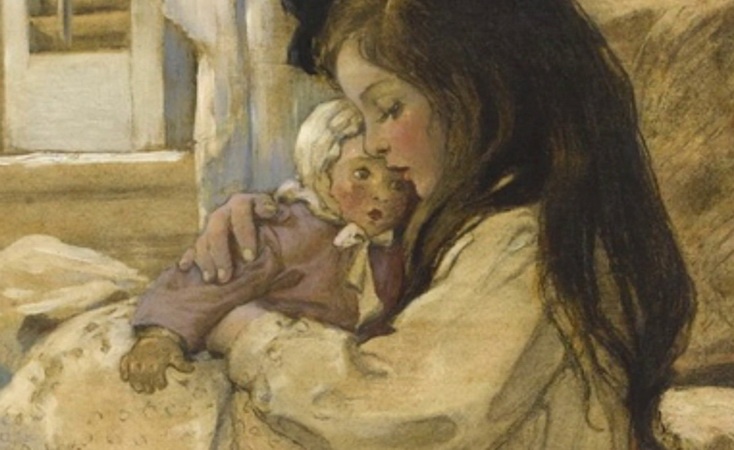 Похороны куклы
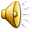 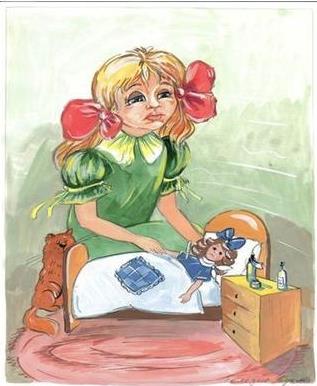 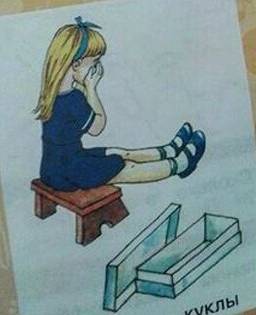 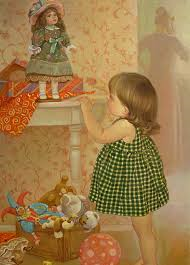 Новая  кукла
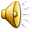 Мазурка
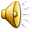 Полька
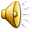 Вальс
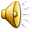 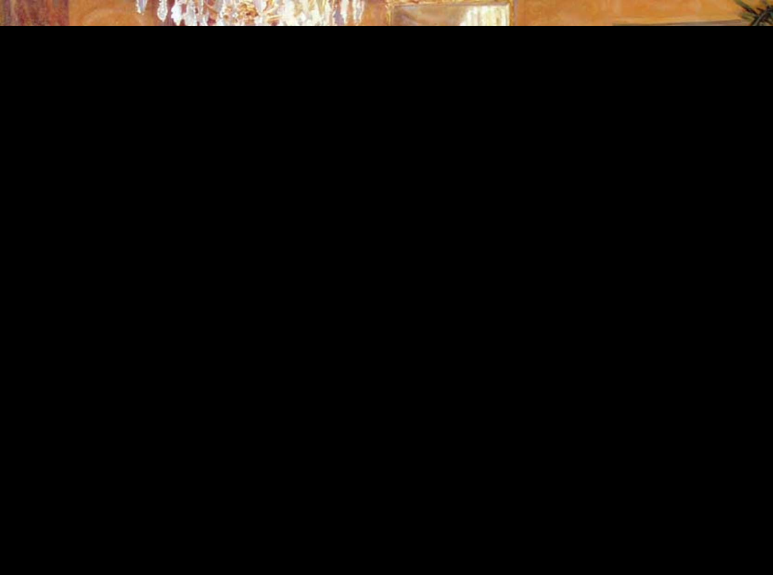 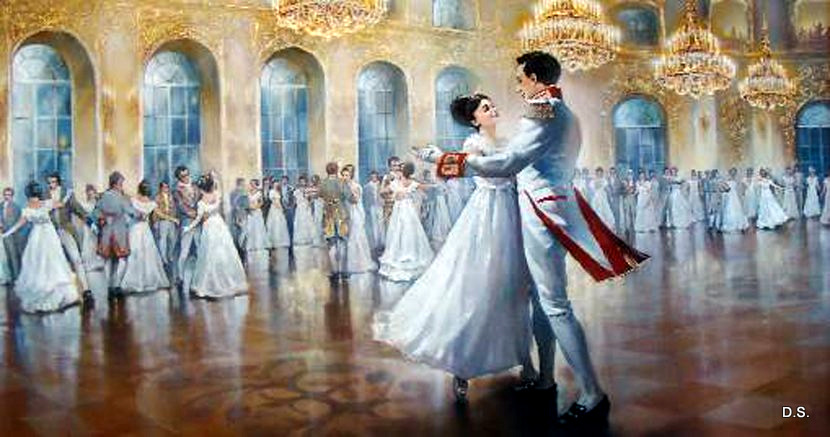 Неаполитанская песенка
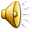 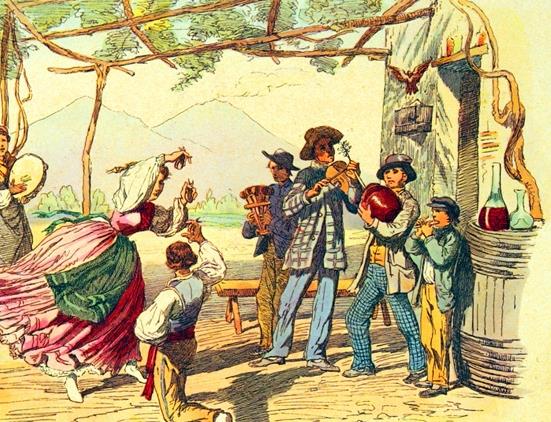 Старинная французская песенка
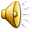 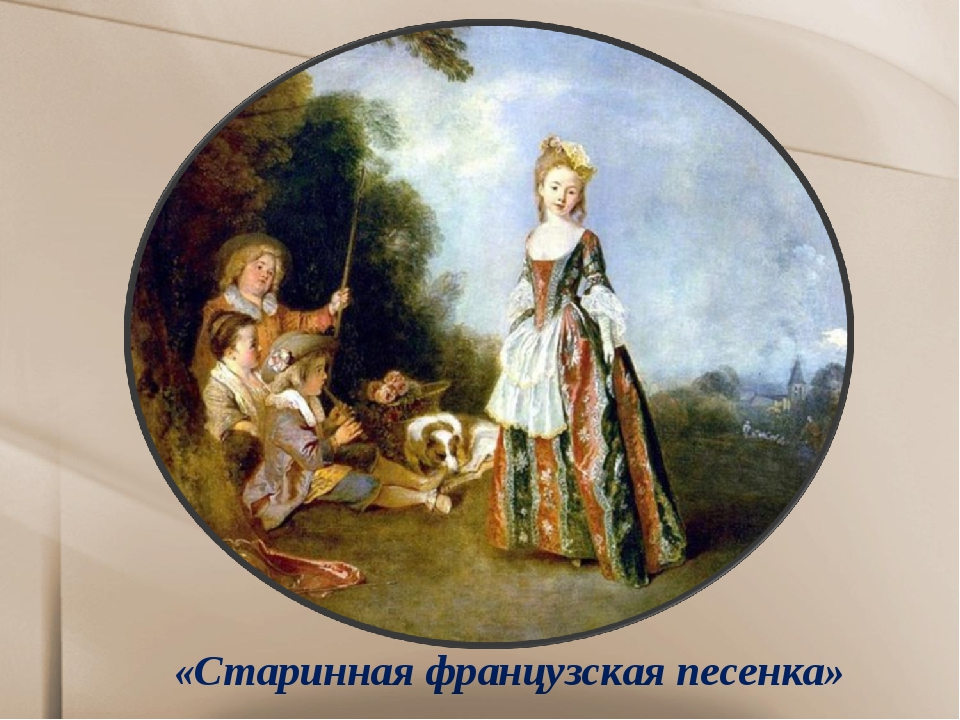 Немецкая песенка
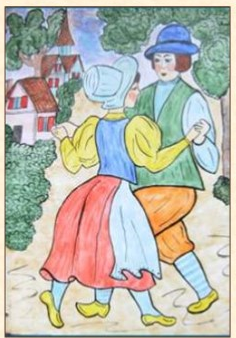 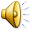 Среди лесистыху голубых озёр, 
Где в чаще слышен птичий нестройный хор. Под яркой синевой, Под елью вековой,Плясать сегодня будем мы  с тобой.
Русская песня
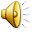 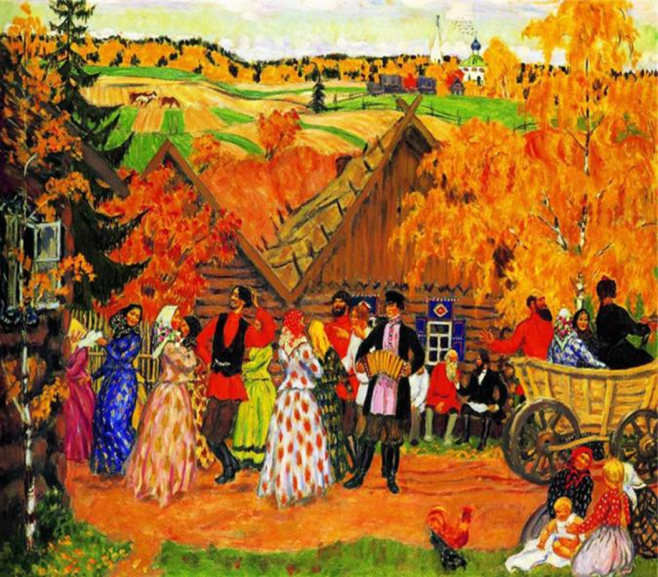 Камаринская
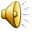 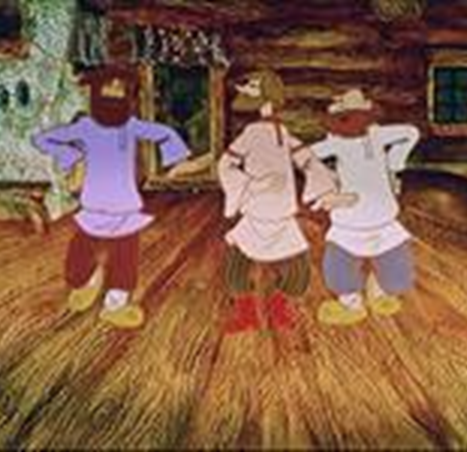 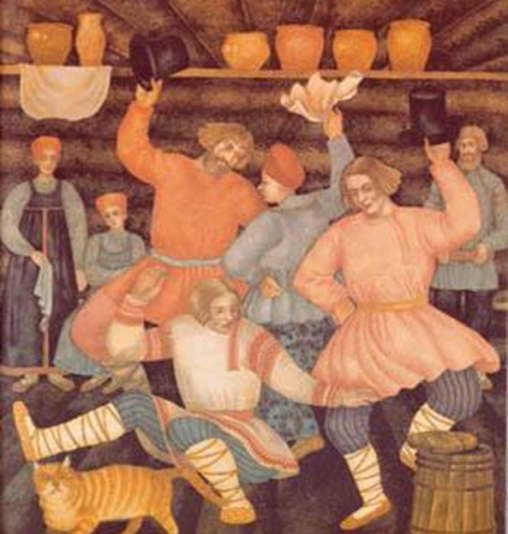 Сладкая грёза
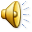 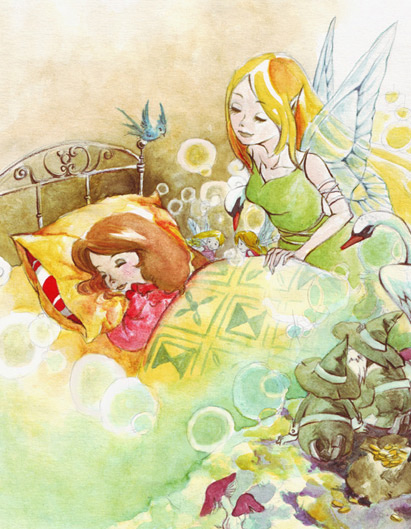 В церкви
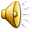 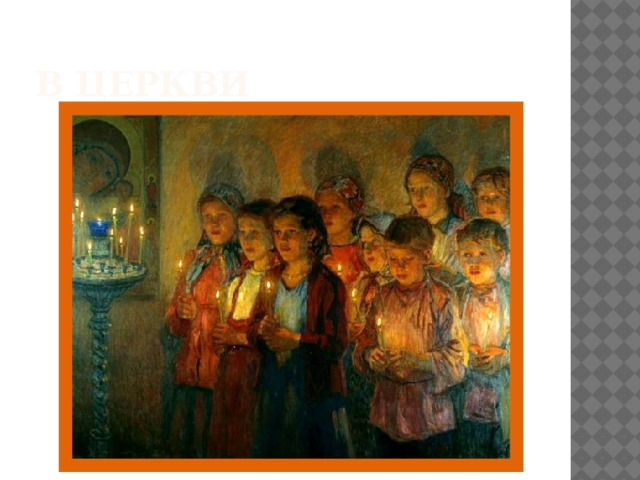 Памятник великому русскому композитору перед зданием Московской консерватории
.
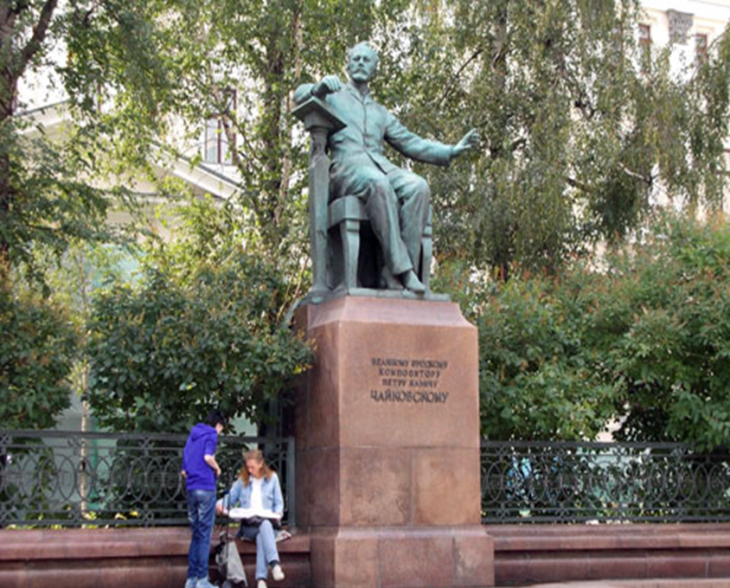 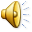 Международный конкурс имени Петра Ильича Чайковского
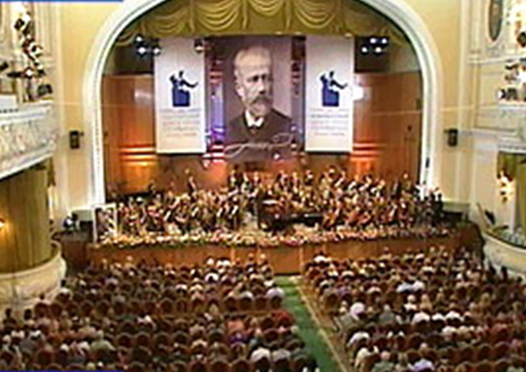 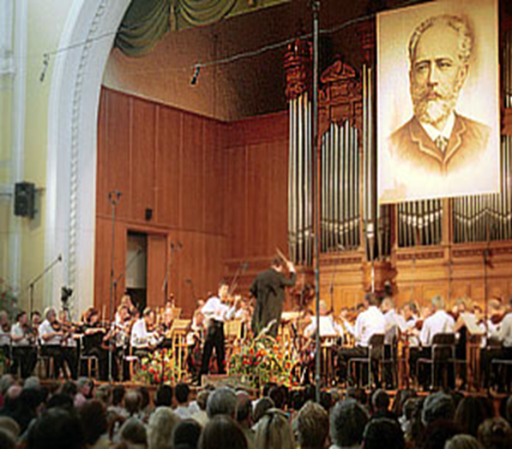 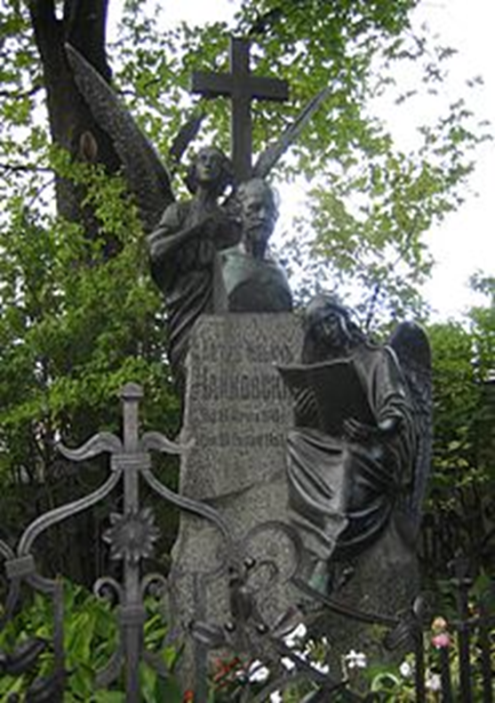 композитор скончался в 1893 году  в Санкт – Петербурге; 

- похоронен в Александро-Невской лавре в Некрополе мастеров искусств
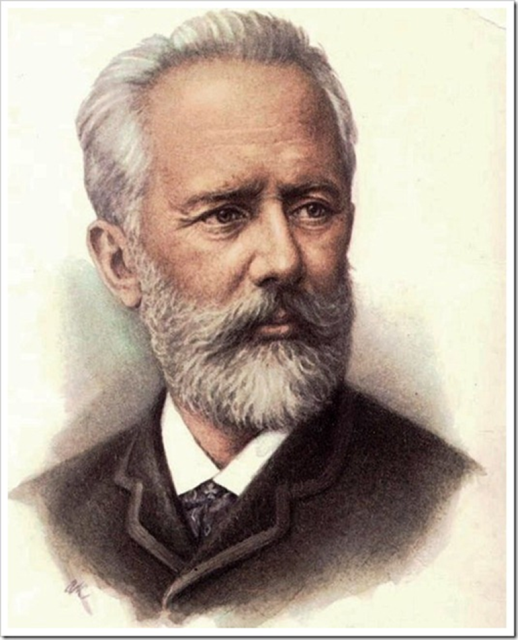 Слайд - концерт 
 
Чайковский-детям
- https://ru.wikipedia.org/wiki/
- https://obrazovaka.ru/alpharu/ch/chajkovskij-petr    ilich-tchaikovsky-petr-ilyitch
- https://www.culture.ru/persons/8307/petr-chaikovskii
-https://www.vokrug.tv/person/show/petr_ilich_chaikovskii/
- https://www.tstu.ru/win/kultur/composer/chaik/biotch.htm
- https://ru.wikipedia.org/wiki
- https://soundtimes.ru/kamernaya-muzyka/udivitelnye-muzykalnye-proizvedeniya/p-i-chajkovskij-detskij-albom
- https://mamontenok-online.ru/detskie-pesni/klassicheskaya-muzyka/chajkovskij-detskij-albom/
- https://www.youtube.com/watch?v=tsvJdWc1Sus
- https://tchaikovskycompetition.com/ru/
- https://www.classicalmusicnews.ru/tchaikovskycompetition/
- http://thankyou.ru/music/classical/chaykovskiy/albums/detsky_album
- https://kopilkaurokov.ru/muzika/prochee/mietodichieskii-razbor-p-ies-iz-dietskogho-al-boma-p-i-chaikovskogho